Une approche globale de l'enseignement scolaire de jour
Conclusions des écoles de langue française (2022-23)
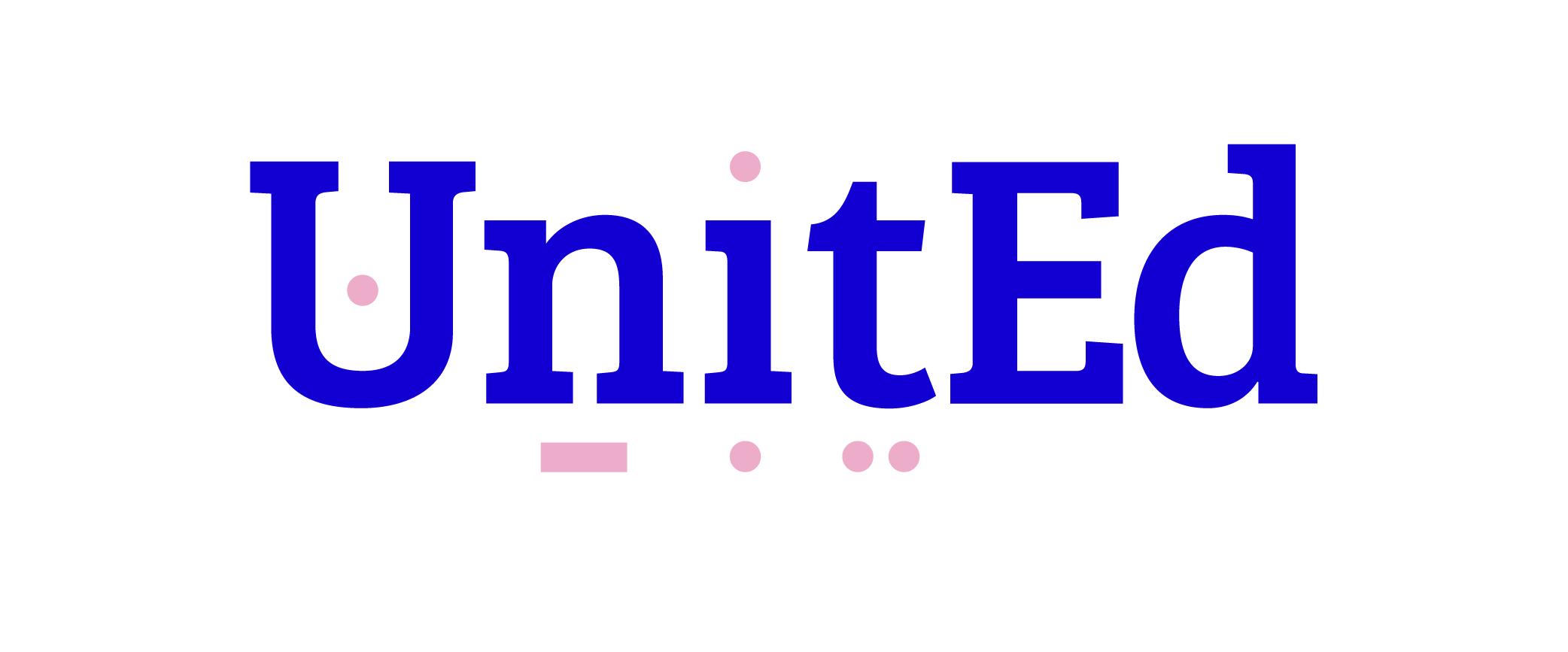 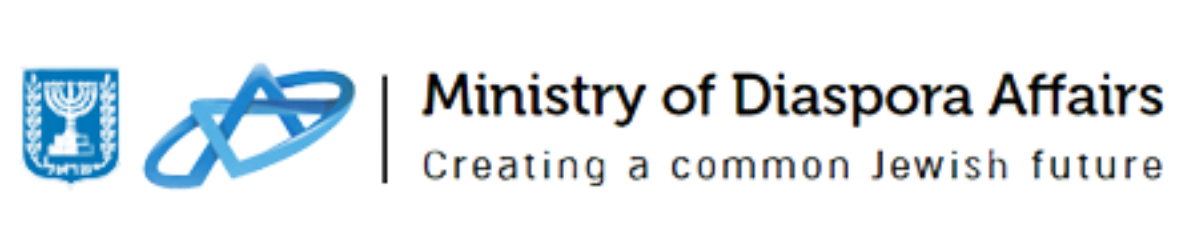 Méthodologie
Profil des élèves interrogés
Avis des élèves interrogés sur l'école
En profondeur
Contributions de l'expérience scolaire
Méthodologie
Sources de données
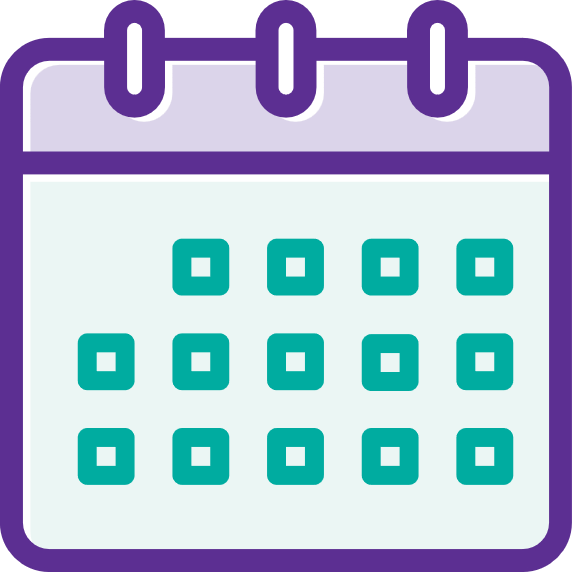 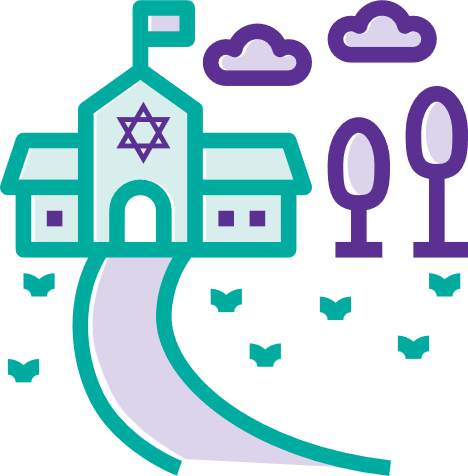 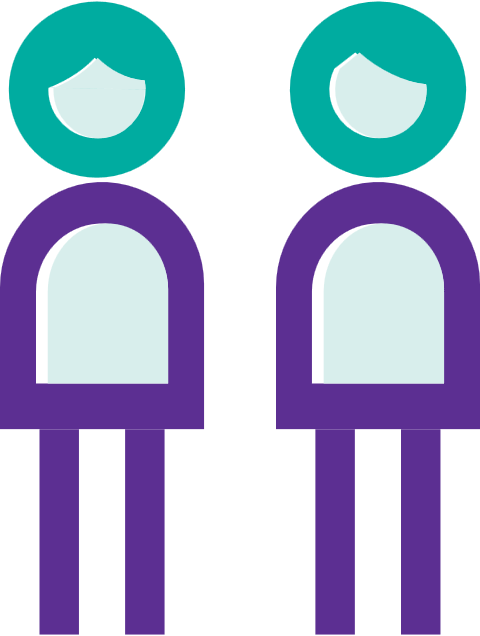 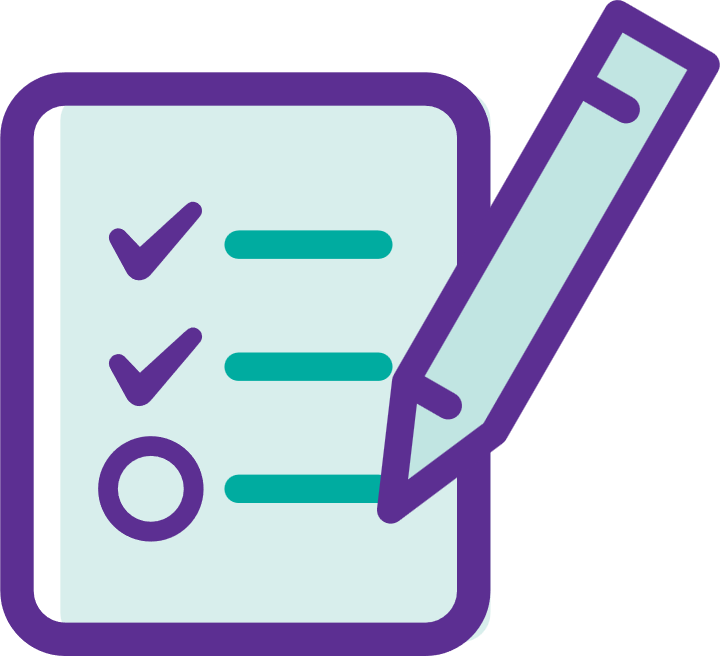 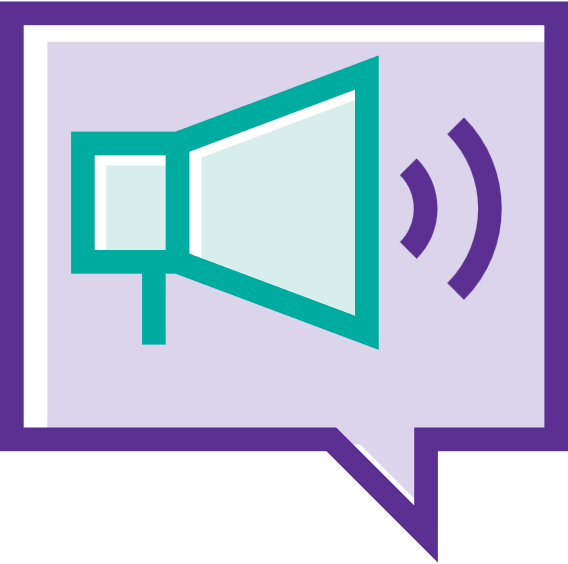 1922 élèves interrogés 
De CM2, 6e, 4e, 2nde
33 écoles 
de 13 pays
UnitEd (Lamorim en France) et l'équipe Rosov Consulting ont contacté les écoles
Les élèves ont répondu à l’enquête à l'école
Novembre 2022-avril 2023
[Speaker Notes: Thank you Eliezer Schilt from UnitEd and Aharon Bloch from Lamorim]
13 écoles françaises
Profil des élèves interrogés
Réponses selon la région et la classe
n=1 922
Classe en France
n=434
[Speaker Notes: DATA NOW REFLECTS NO NA and non-Jews]
Genre en France
n=434
[Speaker Notes: DATA NOW REFLECTS NO NA and non-Jews]
Intensité de la vie juive à l'extérieur de l'école en général et activités
n=434
[Speaker Notes: The strongest predictor determining if a respondent has a low, medium, or high intensity/level of Jewish life outside of school is if they have a parent who attends synagogue at least once a week.]
Intensité de la vie juive à l'extérieur de l'école selon la classe et le genre
n=420
n=434
[Speaker Notes: The smaller sample size (n) for % of Respondents by Gender reflects the fact that not all students reported their gender on the survey

While we see there are differences in the in the level of intensity of Jewish Life outside of school when looking across gender and all four grades, these differences are not statistically significant in any way.  What we see is random.  We cannot read any meaning into what we see here in the levels of outside engagement and gender and/or grade level.  

These graphs are just describing what this sample looks like.]
Dans quelle mesure les élèves sont-ils intéressés par leurs cours ?
n=434
[Speaker Notes: We ran tests to see if there are correlations, relationships, between how students rated each of these classes.  

We found that there is a weak to moderate relationship in how students rated all classes related to Jewish studies. 

Most importantly, we found that students’ level of engagement/interest in their Jewish studies classes had an even weaker relationship to School-Wide celebrations and secular studies.  Students’ level of interest/engagement/satisfaction with their Jewish studies classes does not impact how they think about Secular Studies Classes or school-wide celebrations.]
Qu'est-ce qui peut influencer l'intérêt/l'engagement des élèves pour/dans leurs cours ?
Pour répondre à cette question :


Nous avons d'abord regroupé les élèves en fonction de leur niveau d'intérêt général pour leurs cours (faible, moyen et élevé).   
Nous avons ensuite testé si : 
la classe (âge) influence le niveau d’intérêt général des élèves pour leurs cours.
le genre influence le niveau d’intérêt général des élèves pour leurs cours.
L’intensité de la vie juive à l’extérieur de l’école influence le niveau d’intérêt général des élèves pour leurs cours.
Niveau d'intérêt général pour les cours et par classe
n=433
n=433
[Speaker Notes: The smaller sample size (n) for Inter Level Clusters is 433 and not 432 because mathematically one of the respondents could not be assigned a cluster.  

Even though we see differences between the levels of interest across all 4 grades, our statistical analysis tells us that grade level only has a small effect (Eta-suared of .04) or influence in explaining why students reported higher or lower interest levels in schools.]
Niveau d'intérêt selon le genre et l’intensité de la vie juive à l'extérieur de l'école
n=419
n=433
[Speaker Notes: The different sample sizes (n) in both halves of these slides reflect respondents who did not specify their gender and/or were included in a cluster for interest level or intensity level of Jewish life outside of school. 

Gender:

Even though we see differences between the levels of interest between gender, our statistical analysis tells us that these differences have no statistical significance.  What we see here is random and is just representative of this sample.  We cannot read anything into this.  

Interest Level:

Statistical analysis tells us that there is a small (.05 eta-squared) relationship/influence/effect between interest level in classes and the level of Jewish life outside of school. 

However, the only meaningful difference we can interpret from this graph is that those clustered in a medium level of intensity of Jewish life outside of school reported significantly higher levels of interest in their classes.  Those in engaging in low and high-level Jewish life outside of schools reported similar levels of interest level in classes that were significantly lower than those in the medium level of Jewish activities outside of school.  

This means that Jewish life outside of school does not significantly impact/effect/explain how interested students are in their classes.]
Quel autre élément peut influencer l'intérêt des élèves pour leurs cours ?
Résumé :
La classe (âge) a un effet statistiquement faible pour expliquer les différences entre le niveau global d’intérêt des élèves pour leurs cours.
Le genre n’a pas d’effet statistique sur les différences entre le niveau d’intérêt global des élèves pour leurs cours.
Le niveau d’intensité des activités de la vie juive à l’extérieur de l’école a un faible effet/influence sur le niveau d’intérêt général des élèves, en particulier pour ceux qui s’engagent à un niveau moyen dans la vie juive à l’extérieur de l’école.
Conclusions :

La classe, le genre ou l'intensité de la vie juive hors de l'école n'expliquent pas, à eux seuls, pourquoi les élèves font état de différents niveaux d'intérêt pour le programme d'études judaïques de jour.

Le classement des élèves en matière d’intérêt et d’engagement pour leurs cours d’études juives est faiblement et/ou modérément lié à ces éléments.  Cependant, la relation entre les cours d'études juives, les cérémonies à l'échelle de l'école et les études laïques est faible.  En d’autres termes, l’intérêt des élèves pour ces deux domaines n’est même pas modérément influencé par leur intérêt pour les cours d’études juives.
Quel est l’avis des élèves interrogés sur l'école ?
Questions dirigeant l’analyse
Comment le niveau d’intérêt global des élèves pour les coursinfluence-t-il les résultats que nous avons obtenus ?
Comment la classe (âge ) influence-t -elle les résultats que nous avons obtenus ?
Comment le genre influence-t-il  les résultats que nous avons obtenus ?
Comment l’intensité de la vie juive en dehors de l’école influence-t-elle/prédit-elle les résultats que nous avons obtenus ?
Attitudes des élèves
n=434
[Speaker Notes: We ran several analyses looking at how Jewish interest level, gender, grade level, and level of Jewish activities outside of school individually influenced each of these responses.   

Gender, level of Jewish activities outside of school, and grade level had either no statistical significance or had a small effect size on how students responded when analyzing responses according to gender, level of Jewish activities outside of school, and grade level.  

However, when looking at the differences in how students’ with different level of interest/engagement responded, we saw that these differences in interest level has a strong influence/effect for the following questions:

My Jewish studies classes are some of my most favorite classes
I am interested in learning more about Judaism and my Jewish heritage 

The following two statements had a high medium-size effect:

I feel a strong sense of connection to Jews in France
Knowing how to communicate in Hebrew is important to me]
Gros plan : « Aller à une école juive me donne l'impression d'appartenir à »
n=434
La classe n'a qu'un petit effet sur les différences dans la façon dont les élèves répondent à cette question.  

Le niveau d'intensité des activités juives à l'extérieur de l'école a un petit effet sur les différences dans la façon dont les élèves ont répondu à cette question.

Le genre – il existe une relation statistiquement forte entre le genre et la façon dont les participants ont répondu à cette question. 78 % des filles étaient fortement d'accord ou étaient d'accord avec cet énoncé, comparativement à seulement 70 % des garçons.  

Niveau global d’intérêt scolaire – le niveau d’intérêt scolaire global des élèves interrogés a un effet moyen sur la façon dont les élèves ont répondu à cette question.  Ceux qui ont le plus haut niveau d'intérêt ont indiqué, en moyenne, qu'ils étaient fortement d'accord avec cet énoncé par rapport à ceux qui ont des niveaux d'intérêt globaux faibles et moyens.
Gros plan : « Mes cours d'études judaïques font partie de mes cours préférés »
n=434
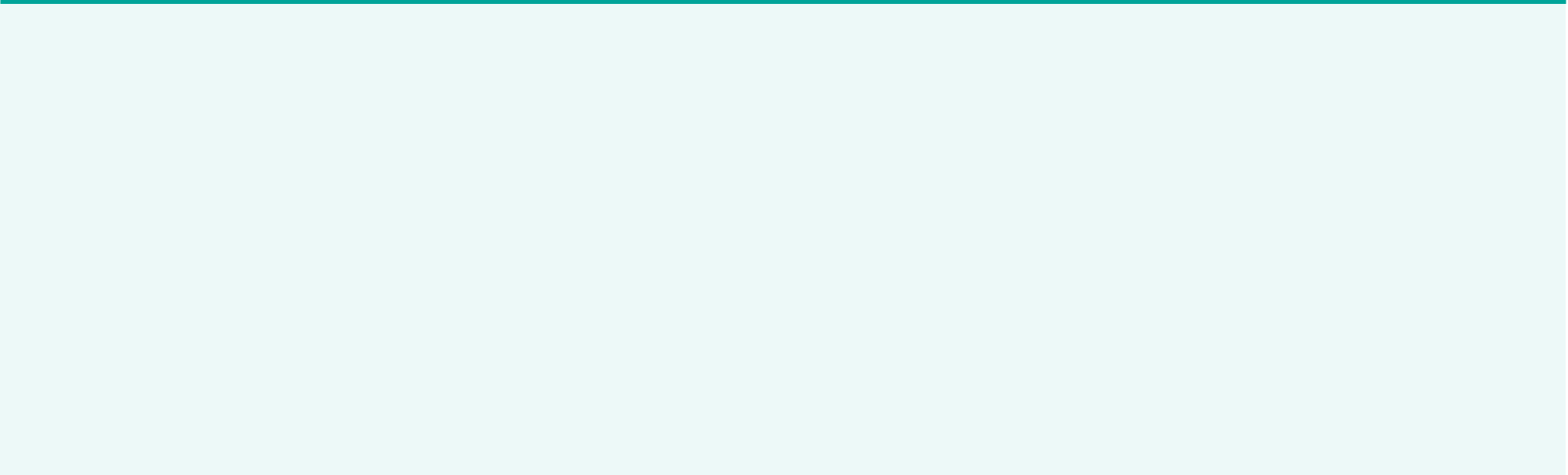 La classe n'a qu'un petit effet sur les différences dans la façon dont les élèves répondent à cette question

Le niveau d'intensité des activités juives à l'extérieur de l'école a un faible effet/influence sur les différences dans la façon dont les élèves ont répondu à cette question.  Étonnamment, ceux qui ont un niveau moyen d'activités juives en dehors de l'école ont répondu, en moyenne, moins que ceux des groupes à niveau faible et élevé.  Il n'y avait pas de différences statistiques dans la façon dont les élèves interrogés des groupes à niveau faible et élevé ont répondu.

Le genre – il n’y a pas de différence statistiquement significative dans la façon dont les garçons et les filles ont répondu à cette question. 

Niveau global d’intérêt scolaire– le niveau d’intérêt scolaire global des élèves interrogés a un effet très important sur la façon dont les élèves ont répondu à cette question.  Il y avait des différences statistiquement significatives entre chaque groupe, ceux à niveau plus élevé fournissant le plus de réponses.
En profondeur
Perceptions des élèves des compétences/de la spiritualité, hébreu (moderne et traditionnel)
n=434
Perceptions des compétences par les élèves : Résumé
La classe a une petite influence lorsqu'il s'agit de tenir compte des différences dans les niveaux de confiance.
Niveau d’intensité des activités juives à l’extérieur de l’école – l’intensité de l’activité juive d’un élève interrogé à l’extérieur de l’école a une influence de taille moyenne sur la façon dont les élèves signalent des niveaux de confiance plus élevés dans ces compétences : animation de la prière ; lecture de textes inconnus du siddour ; développement d’un lien avec Dieu.

Genre – il n’y a pas de relation statistiquement significative à l’exception des « chants de la Torah » et de « l’animation de la prière », où les garçons ont déclaré des niveaux de confiance plus élevés que les filles.

Niveau d'intérêt scolaire global a eu un effet moyen à moyennement important lorsqu'on tient compte des différences entre les élèves qui ont signalé des niveaux de confiance plus élevés, en particulier en ce qui concerne : « Apprendre la Torah indépendamment » et « développer un lien avec Dieu ».
Attitudes/connaissances des élèves - Images d’Israël
N= 434
[Speaker Notes: Gender- There is a strong relationship between gender and:
-Israel is the homeland of the Jewish people.  Girls agree more strongly with this statement than boys-70% to 59%
-Israel is a safe place. Girls agree more strongly with this statement than boys.  43% to 34%

Level of intensity of Jewish activities outside of school –has a medium effect size/influence on the attitude that Israel is:
fun vacation destination – those doing higher and medium levels of activities responded similarly to this statement, although they agreed more with this statement than those doing less activities. 
A land promised by God – those doing low and medium level activities responded similarly to this question but significantly lower than those from the higher level group.  

Grade – There were no statistically significant differences in how students responded to these questions according to grade level

Level of Overall Interest in School/Classes has a medium size effect/influence in explaining the differences in responses for the following:

-A place where people are friendl
-A land promised by God

In each of these instances - those with a low and medium overall interest in school responded similarly to this statement and did not agree with it as strongly as those who have more interest in school.]
Attitude/intention comportementale : Engagement personnel et familial envers le judaïsme (3e et 5e année)
n=137
[Speaker Notes: Gender- not statistically significant

Level of overall interest in classes has a medium effect/influence on every question except marrying Jewish

Intensity level of Jewish activities outside of school- has a statistically significant medium effect/influence for these two questions:
-Marrying someone Jewish (medium size effect/influence)
-Dating someone Jewish]
Intention comportementale : Engagement personnel et familial envers le judaïsme (3e et 5e année)
n=137
[Speaker Notes: Gender: There is a very strong relationship between gender and:

-living in Israel- More females reported either a medium or higher probably of living in Israel than males.  75% to 58%

-Participating in activities and/or services. More males reported a medium or high probably of doing this than females.  78% to 70%

Level of intensity of Jewish activities outside of school-level of activities were only statistically significant for:
-donating money to Jewish organizations- level of activities had only a small effect.  
-Participating in activities and/or services – level of activates outside of school had a large effect.  Those with low and high levels of activities outside of school indicated that they were more likely to do this than people with a medium level of activity.  

Overall interest level in school- Interest level had either a medium or  medium large effect in explaining the higher levels of probability in each area except for visiting Israel.  Students in the high and medium interest level did not differ in their responses, however their indicated a significantly higher probably of doing these activities compared to those in the lower interest level group. 

-Living in Israel (medium large)
-Donating money to a local organization (medium)
-Participating in activities or going to services (medium large)
-Actively volunteering with the Jewish community]
Contributions de l'expérience scolaire
[Speaker Notes: Our survey also included questions to capture how students perceive the school contributed or impacted them along 4 different dimensions uncovered by our factor analysis.]
Comment l’école a-t-elle contribué à la vie des élèves ?
Domaines moyennement influencés par l’école
Domaines les moins influencés par l’école
Domaines les plus influencés par l’école
Domaines influencés ou non pas les écoles